Тема:«Последствия безработицы и государственное регулирование занятости»
Цели урока
Дать представление о социально экономических последствиях безработицы
Показать какие методы предлагал Д.Кейнс по урегулированию безработицы
Показать как государство регулирует занятость населения
Дать представление о гарантиях материальной и социальной поддержки
План урока
Социальные последствия безработицы
Экономические последствия 
Государственное регулирование занятости 
Методы Д.Кейнса
Регулирование уровня и продолжительности безработицы 
Гарантии материальной и социальной поддержки
Вопросы
Что такое безработица?
Кто относится к категории нетрудоспособных 
Кого российское законодательство признает недееспособным 
Что такое норма безработицы
Назовите формы безработицы
Причины безработицы
НОРМА БЕЗРАБОТИЦЫ – это отношение числа безработных к численности совокупной рабочей силы, выраженное в процентах
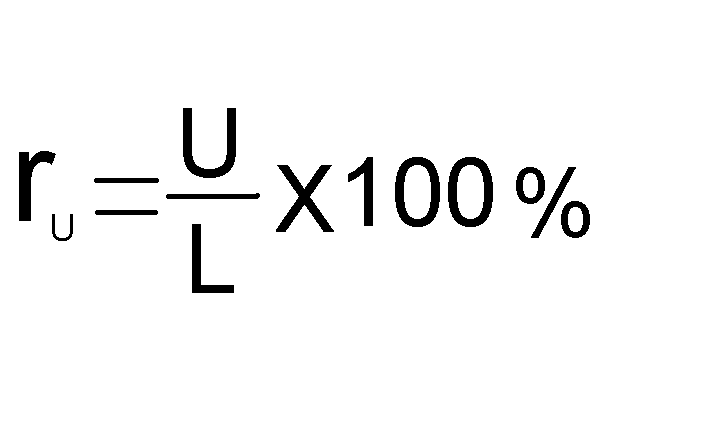 Где U – число безработных;L – численность рабочей силы;rU - норма безработицы
Уровень безработицы в странах с развитой рыночной экономикой, %
Какие последствия несет нам       безработица

  1       Социальные последствия
           ↙                                 ↓                       ↘
    Снижение                Потеря               Психологическая        
     доходов        квалификации              травма
Экономические последствия 
А) Экономические издержки
Б) Отставание объема валового внутреннего продукта
     
 
 Фактический ВВП                       Потенциальный ВВП



Отставание          Потенциальный        Фактический 
объема                            ВВП                          ВВПВВП
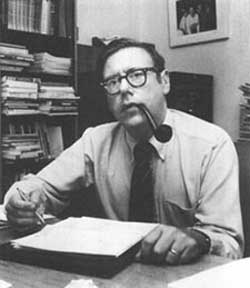 А. Оукен – американский 
экономист XX в.
Количественное соотношение между темпами прироста и изменением нормы безработицы!
Закон Оукена
А. Оукен – американский экономист XX в.
Методы Дж .М. Кейнса
Дополнительные рабочие места с помощью кредитно-денежных и финансовых рычагов
  снижение налогов
Снижение процентов по кредитам
2 Политика на рынке рабочей силы
Регулирование уровня и продолжительности безработицы  
Социальная защита пострадавших
Регулирование уровня и продолжительности безработицы
Налаживание служб трудоустройства (биржи труда)
             I биржи труда в  I-ой половине XIX     века в России в начале XX века 
                  Платные посреднические конторы
2)
Служба занятости
Бесплатные консультации по проф. ориентации
Подбор работы
Занятость на общественных работах
Бесплатное обучение новой профессии
3)Финансирование программ на рынке труда
4)Система социальных страхований

      
 выплата пособий за максимально  возможны срок
Гарантии материальной и социальной поддержки
А) выплата пособий
Б)предоставление компенсации
В)выплата стипендий в период профессиональной подготовке
Размер пособия по безработицы
% отношения к последнему месту работы 
75% зарплаты-первые 3 месяца
60%-следующие 4 месяца
45%-в дальнейшем 
    Размер пособия не может быть меньше    минимальной заработной платы 
Дотации- за пользование жилищно-материальной  помощи - особо нуждающимся
Тестовые задания
1.Если численность рабочей силы возросла , а численность занятых в стране не изменилась, то уровень безработицы
     1)возрос                           2)сократился
     3)не изменился
     4)недостаточно информации для ответа
Рынок труда относится к рынкам 
Факторов производства 
 Средств производства 
 Интеллектуальной  собственности 2.
 Товаров и услуг
3. В связи с ликвидацией  устаревших отраслей и профессий  происходит 
Циклической безработицы 
Сезонной безработицы 
 фрикционной безработицы 
 структурной безработицы
4. Кто из перечисленных ниже граждан является циклическим безработным?1)банковский служащий, уволенный в связи с банкротством банка во время финансово-экономического кризиса 2)инженер, уволившийся в связи с переездом в другой город 3)программист, уволенный из-за конфликта с руководительством фирмы4)студент дневного отделения вуза
Решите задачу
1. Допустим, безработица в стране 3 млн.ч. Численность рабочей силы – 30 млн.ч. Чему равен уровень безработицы?
2. Чему равно число занятых и безработных , если известно, что экономически активное население равно 60 млн человек, а норма безработицы равна 6%?
Решите задачу
Норма безработицы 4% , норма фактической  безработицы 10%. Чему должен равняться темп прироста ВВП, чтобы в течение  3 лет в стране была достигнута полная занятость?
С8.
Составить план с понятием «Безработица».
Домашнее здание
§ 13.3ответить на вопросы 12,13,14 стр. 104
С5 «безработица» 
Составить памятку молодежи, ищущей работу.